PPE6401 Planejamento e Gestão de Projetos Educacionais
Design Thinking Projeto Modelo Canvas
Referência
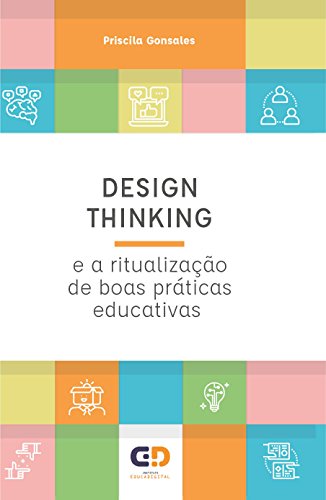 Disponível na loja Kindle Unlimited da Amazon
Licença Creative Commons
O que é DESIGN THINKING
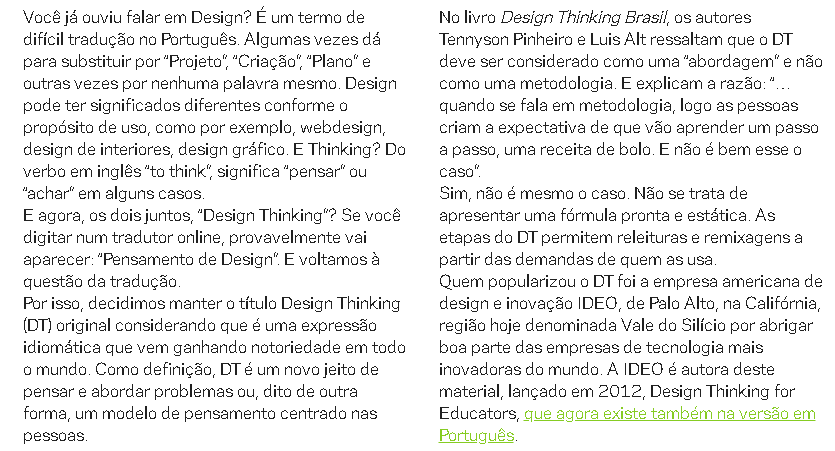 Design O elemento humano do projeto
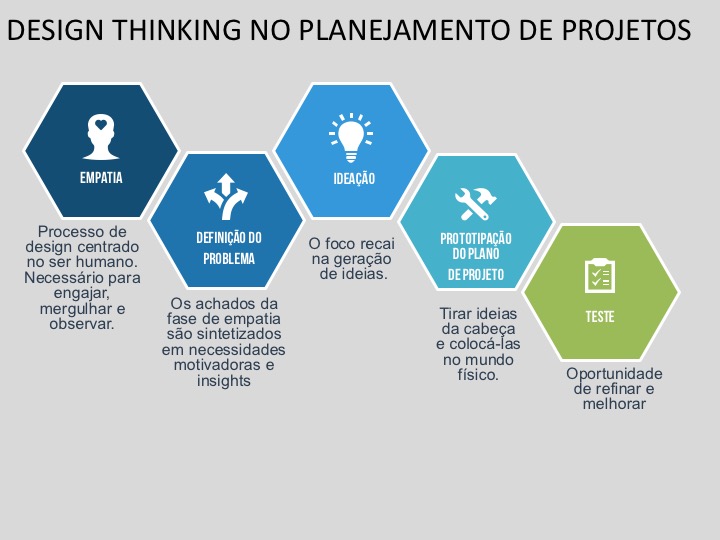 Fonte: PM Canvas é a prototipação do plano de projeto. PMCanvas Project Management. <http://pmcanvas.com.br/2016/11/08/pm-canvas/>
DESIGN THINKING
O Design Thinking é uma maneira de resolver problemas baseado em FAZER. 
Sim, podemos considerar sem demérito para abordagem que ela é uma espécie de “Fazejamento” (planejar fazendo), mas é um “fazejamento” centrado na empatia humana e no trabalho colaborativo de equipes multidisciplinares.
DESIGN THINKING
Processo de criação de projetos
Critério para implementação de boas ideias
Objetivos SMART
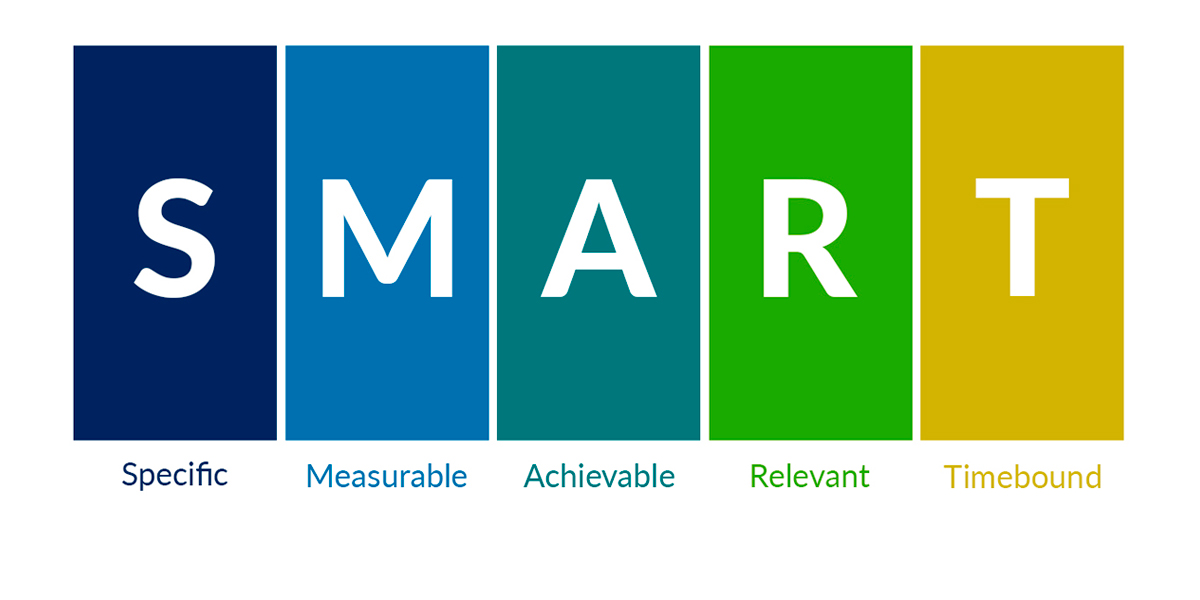 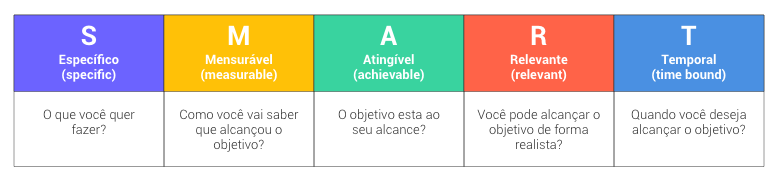 Objetivos e Metas
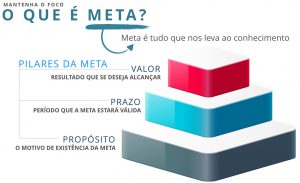 Objetivos e Metas
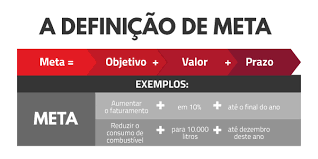 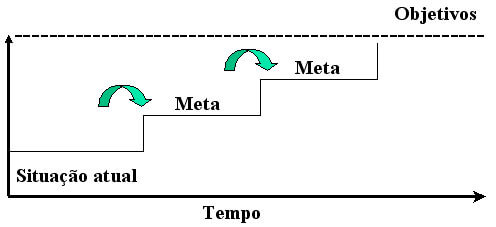 O Projeto Modelo Canvas
Referência #1
Referência #2
Reações do sistema neural
Planejamento colaborativo de projeto
Projeto modelo Canvas
Etapas de elaboração do Canvas
Modelo ideal de equipe
O Projeto Modelo Canvas
GP
PITCH
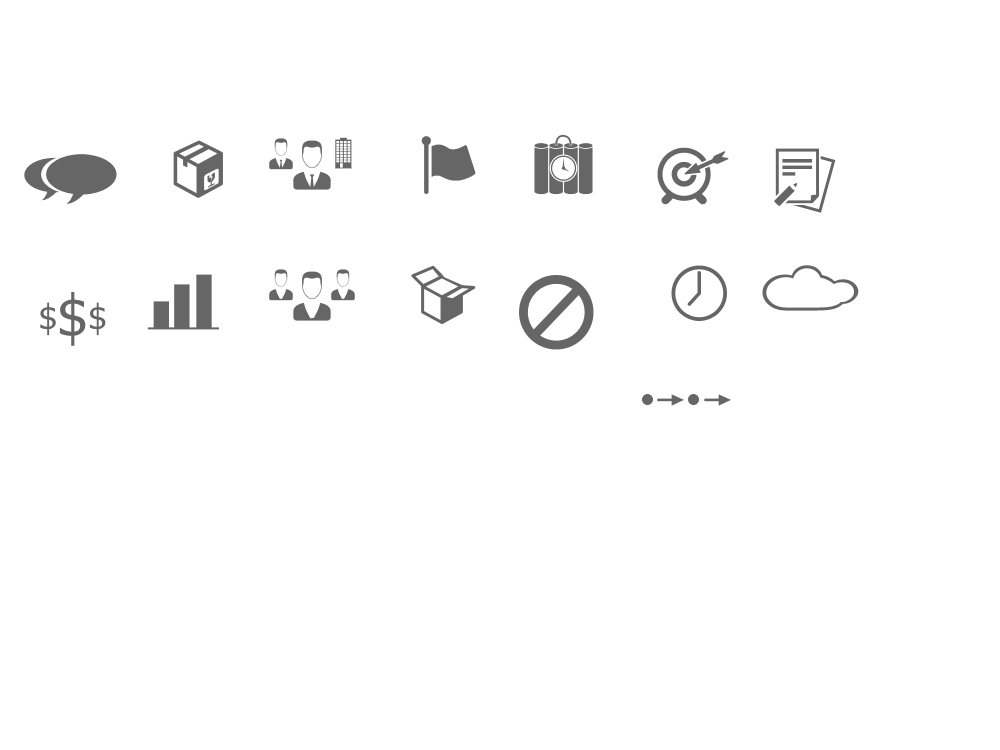 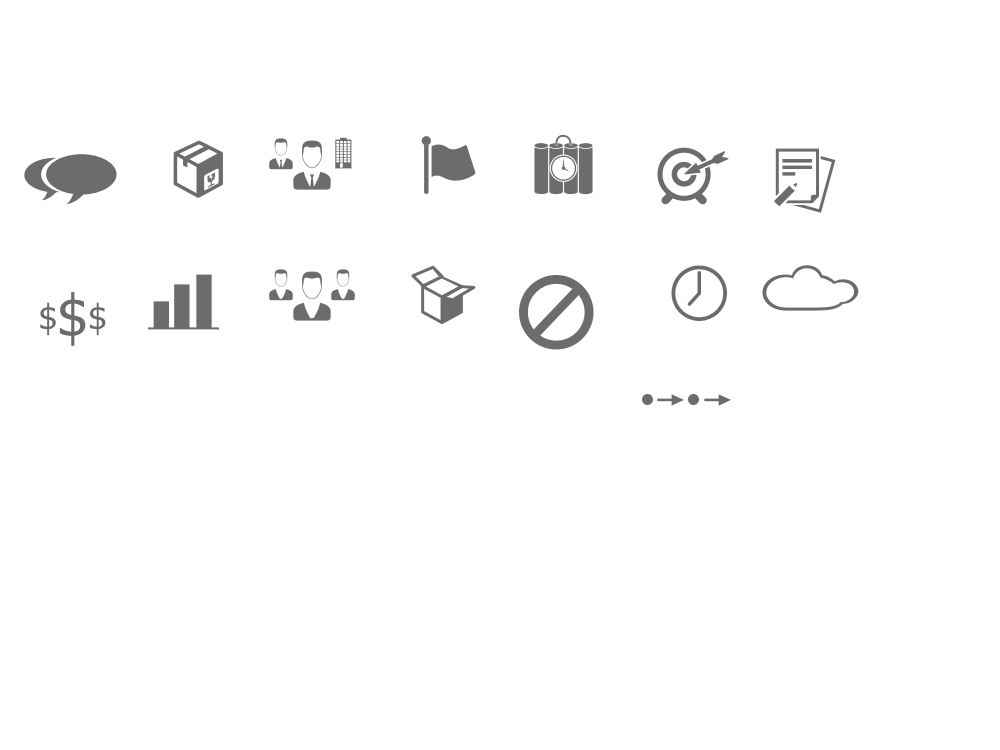 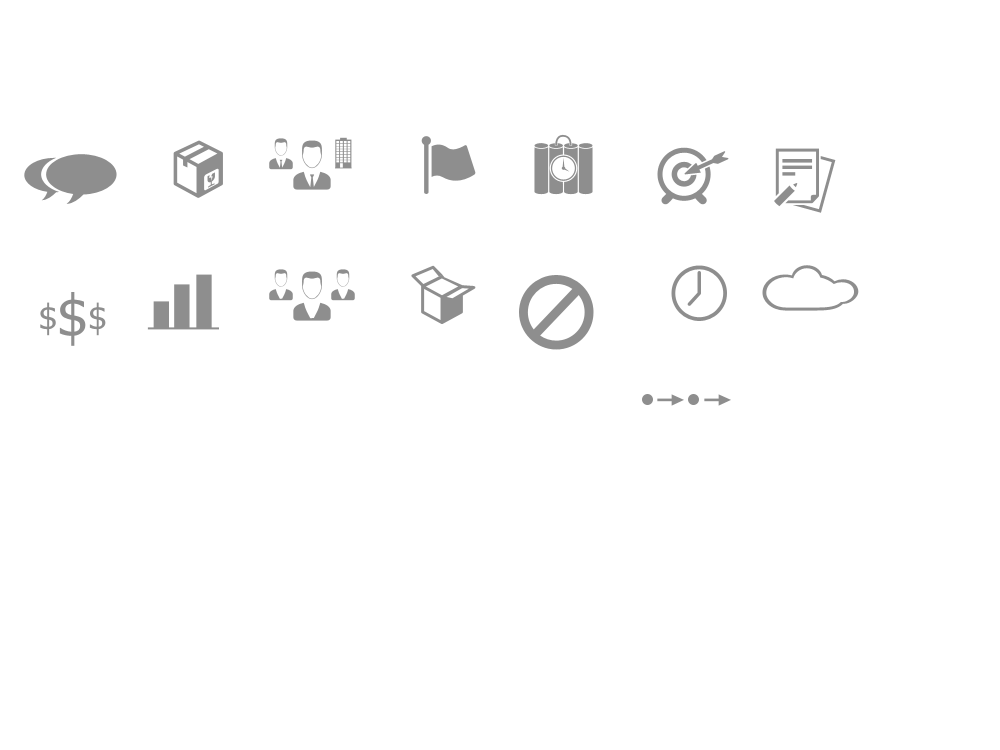 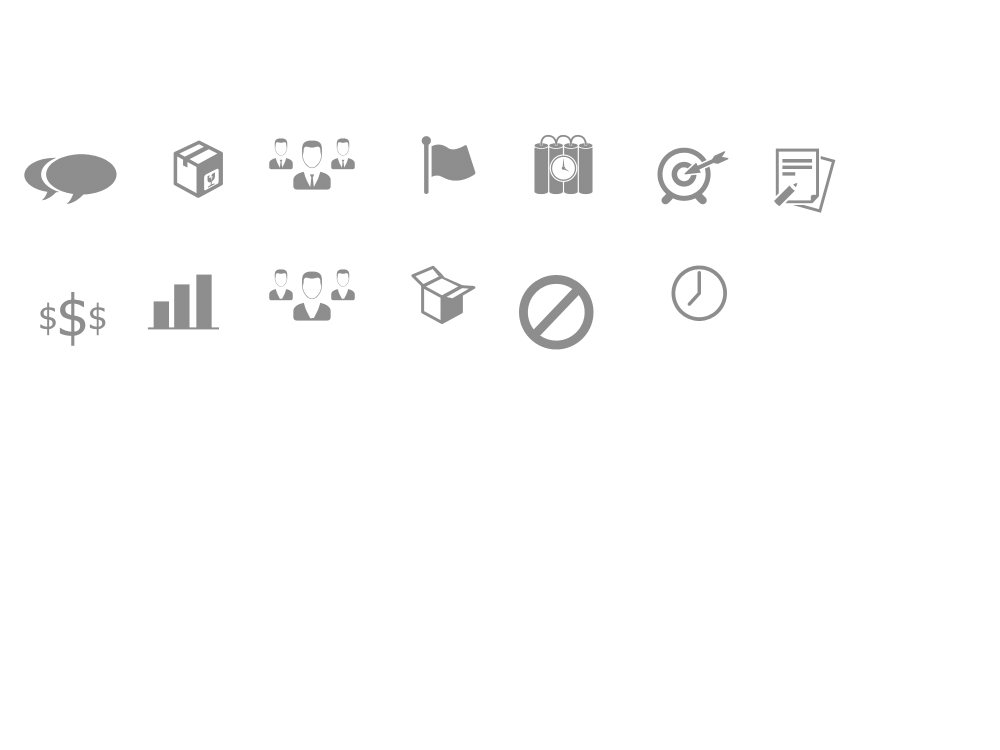 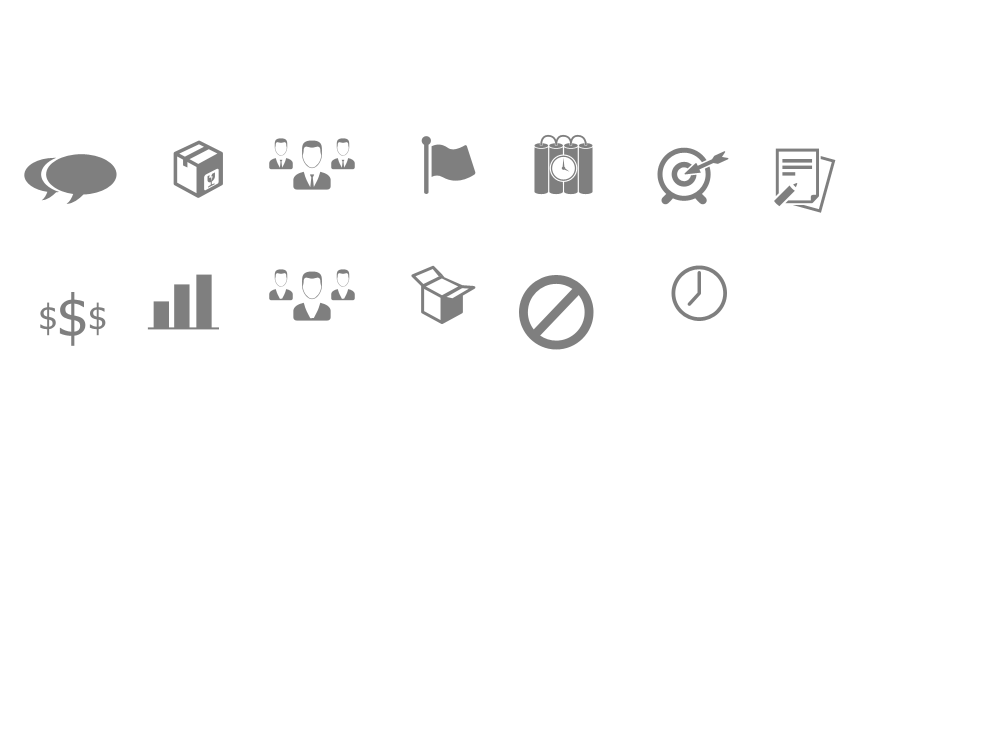 RISCOS
PRODUTO
STAKEHOLDERS
Externos & 
Fatores Externos
JUSTIFICATIVAS
Passado
PREMISSAS
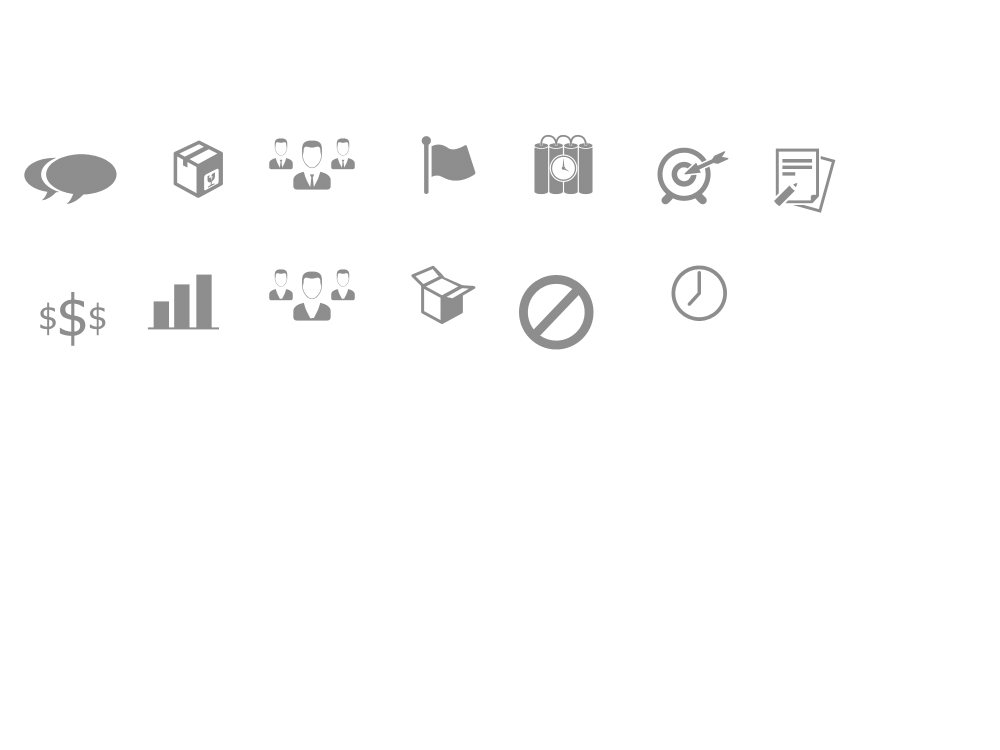 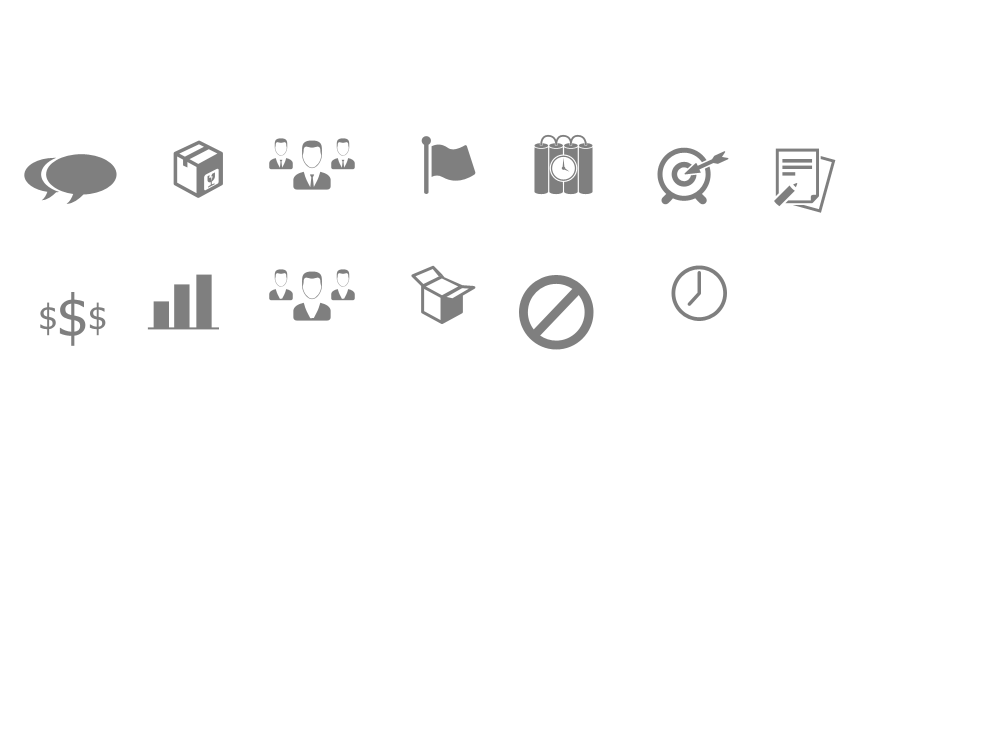 LINHA DO TEMPO
REQUISITOS
OBJ SMART
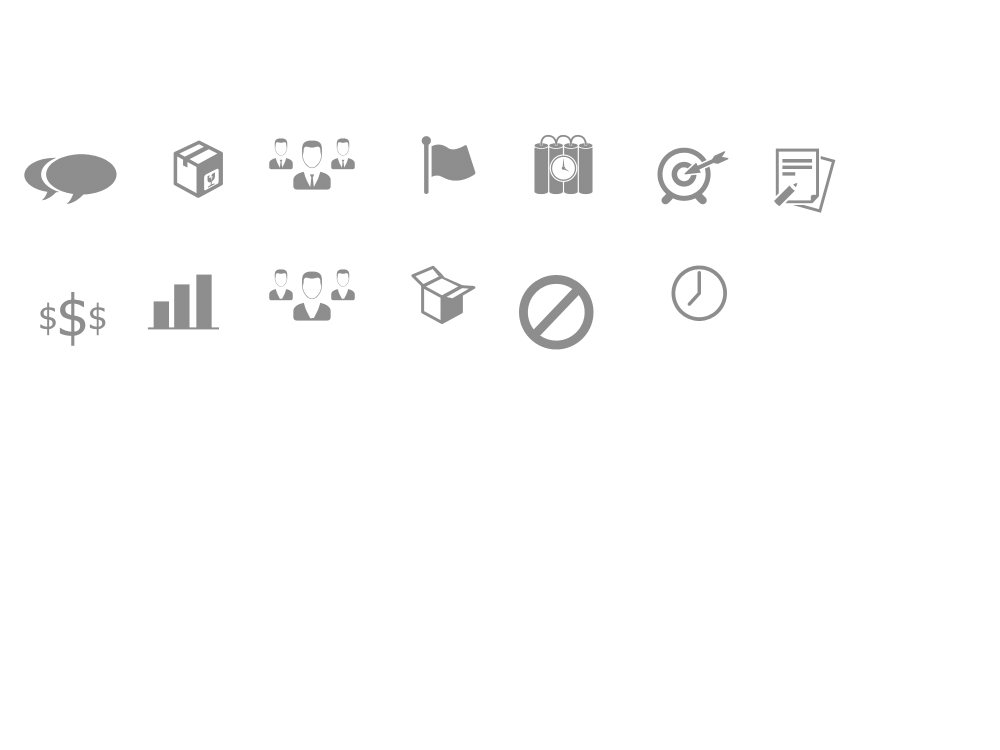 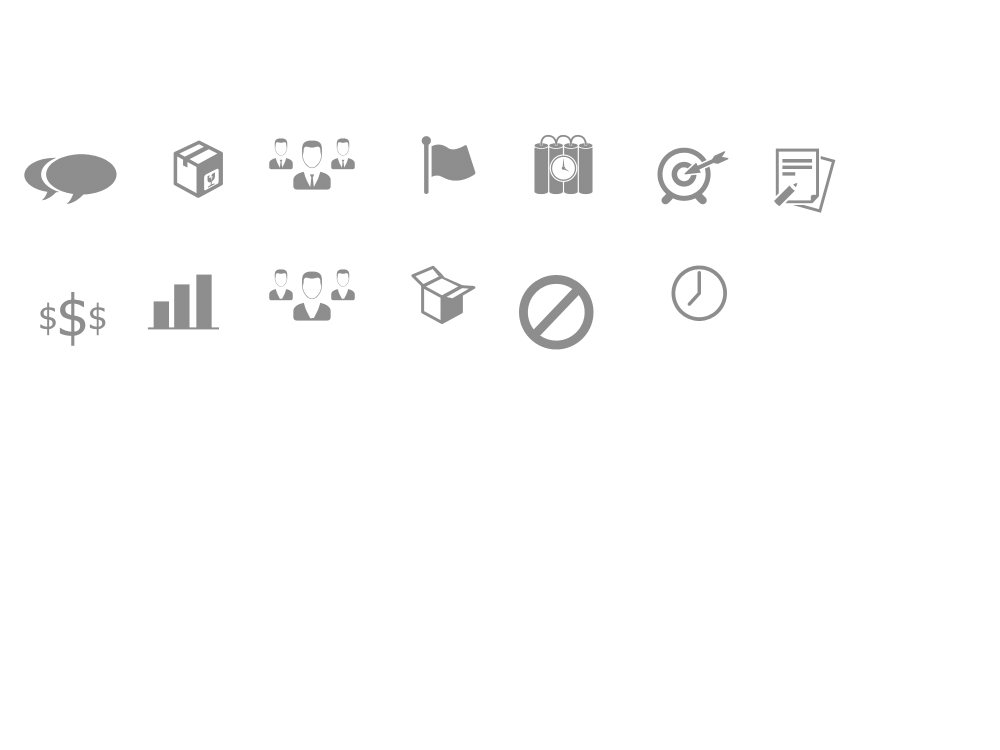 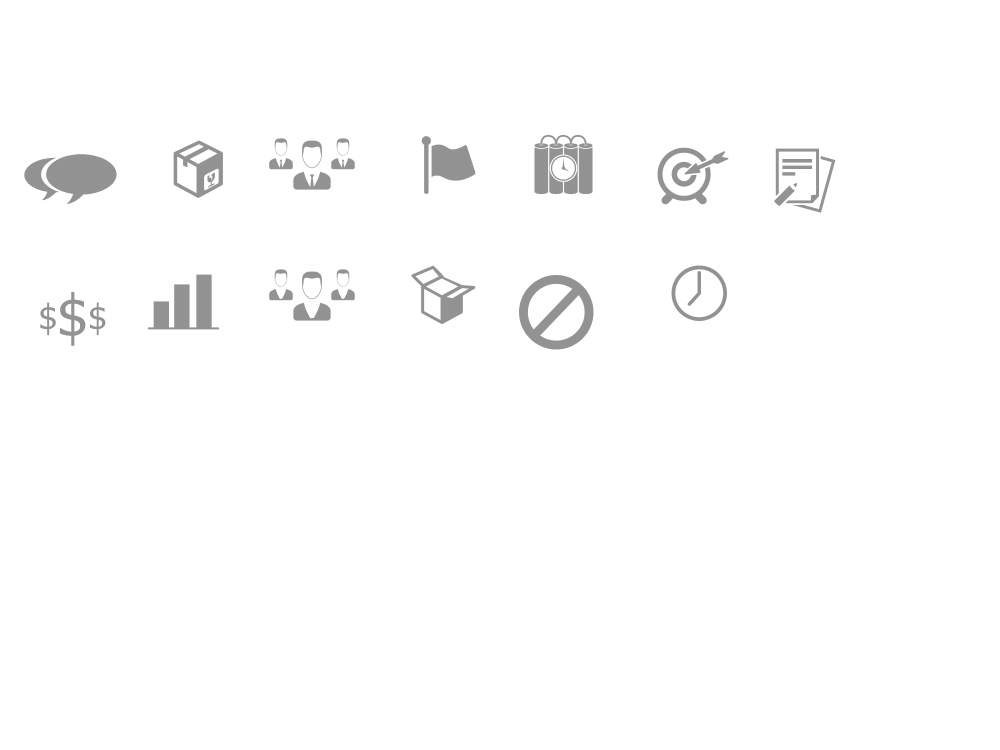 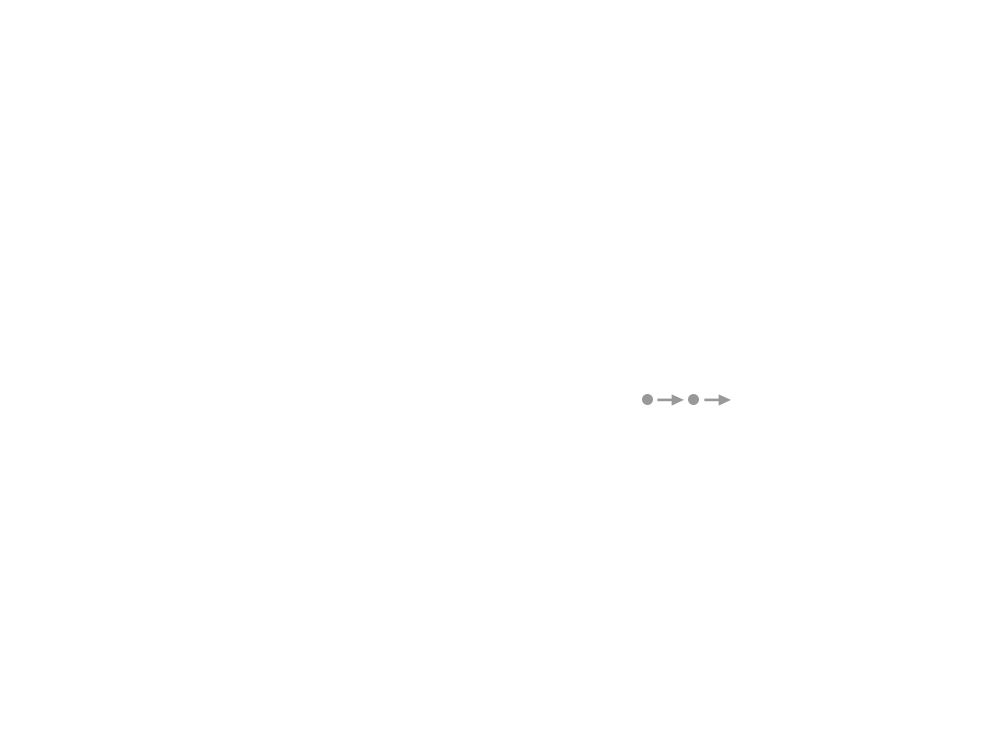 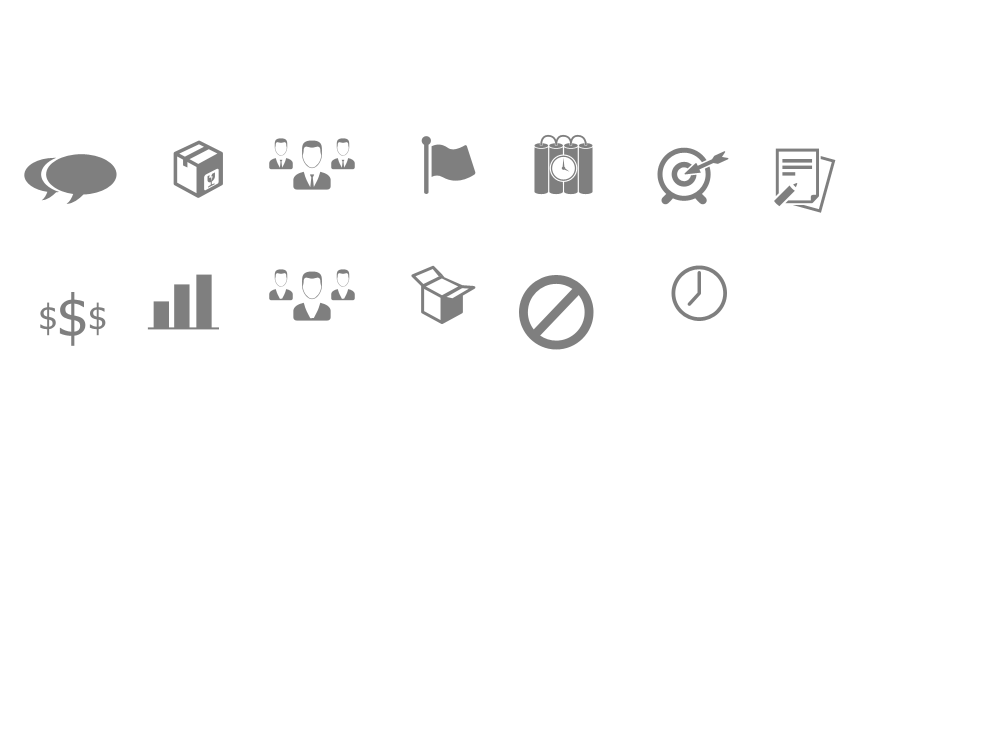 GRUPOS DE 
ENTREGAS
EQUIPE
BENEFÍCIOS
Futuro
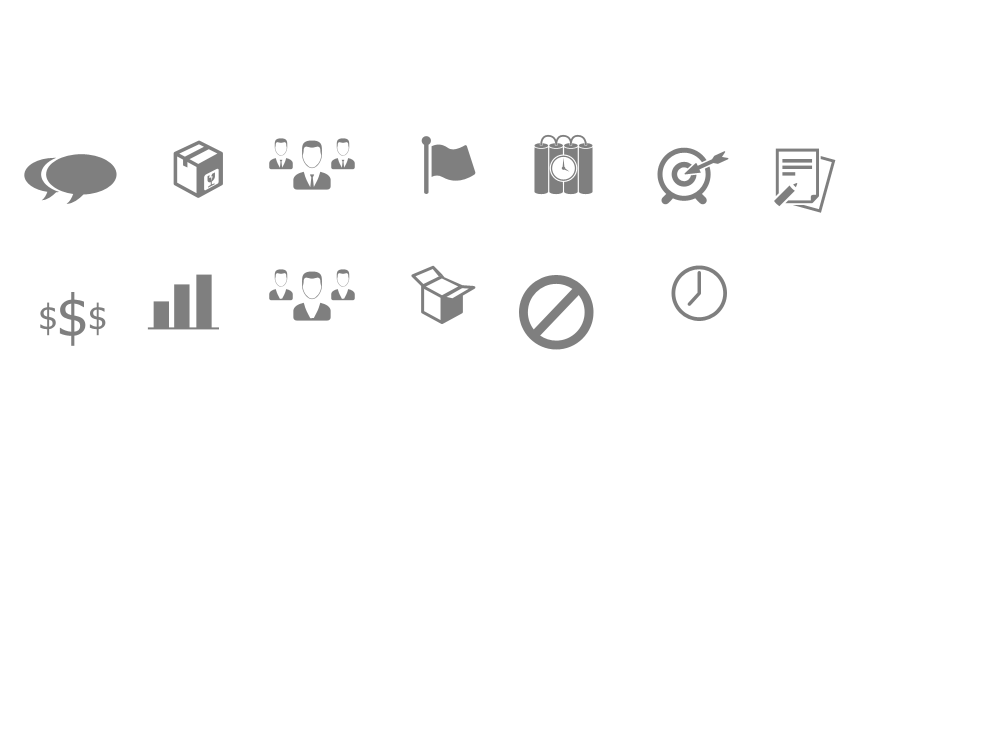 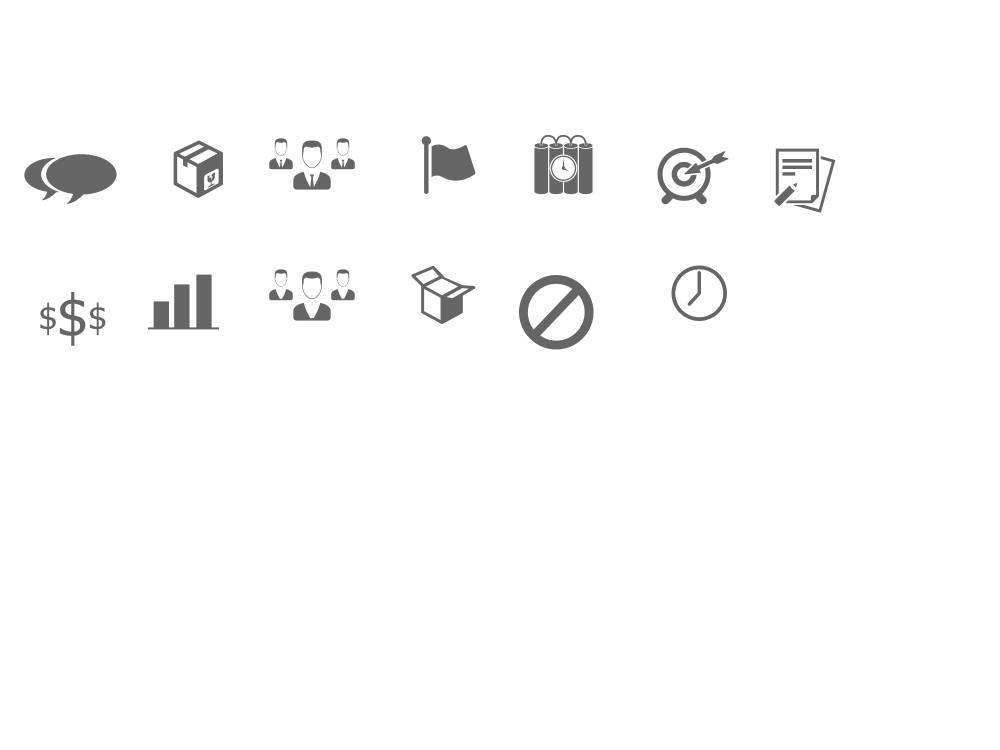 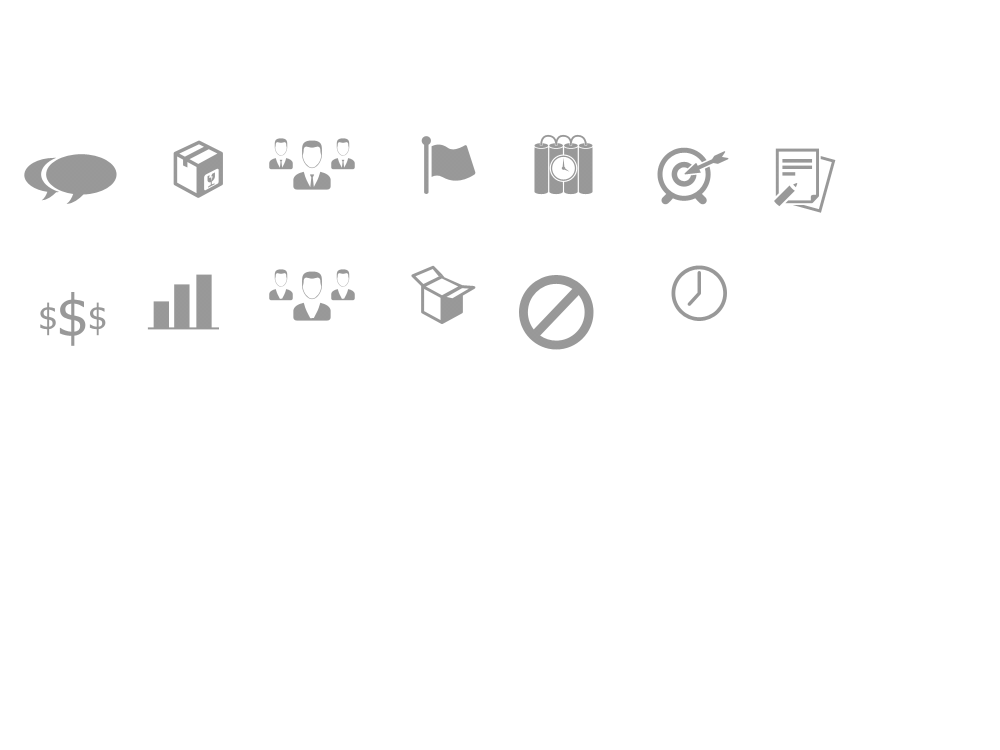 RESTRIÇÕES
CUSTOS
09
Project Model Canvas
Elaborando o Canvas colaborativamente
Gestor Escolar
Retomada das aulas presenciais
GP
PITCH
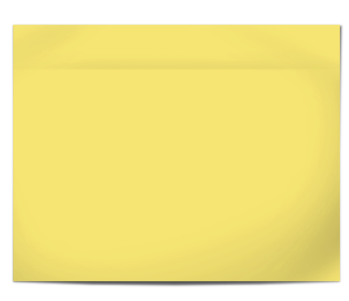 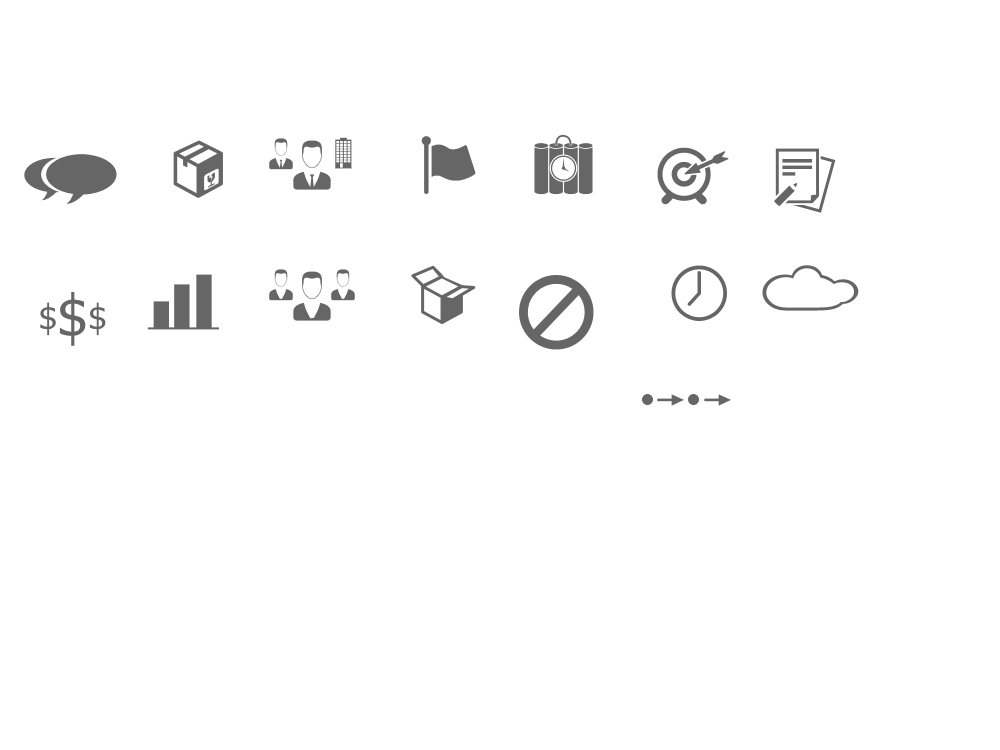 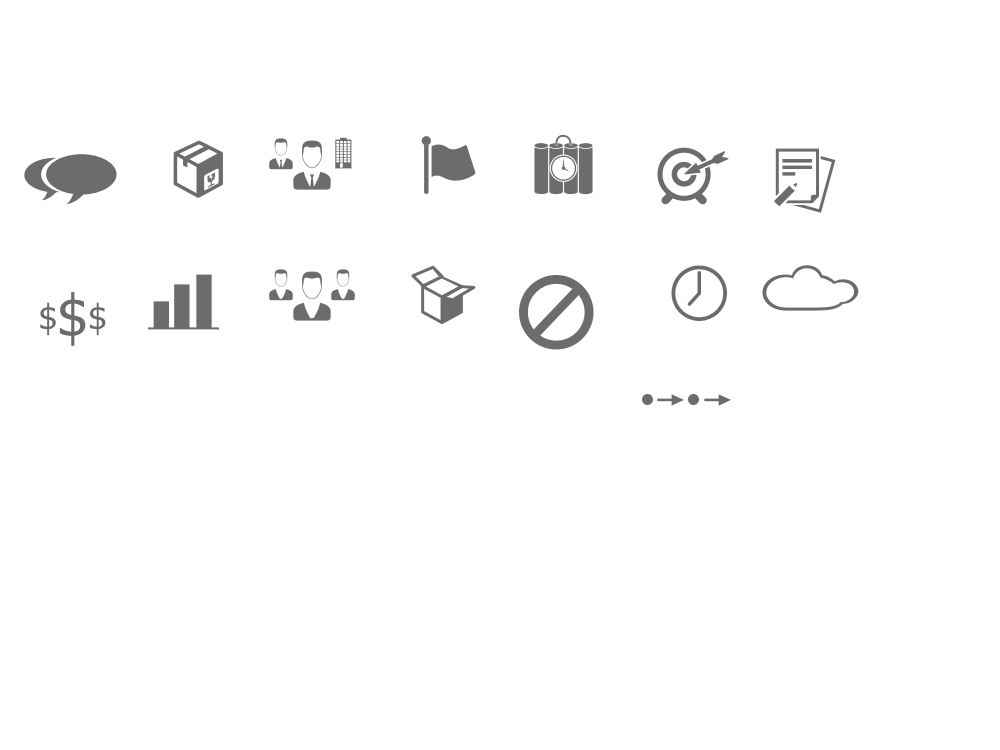 Recuperar a aprendizagem dos alunos, priorizando habilidades essenciais, tanto cognitivas quanto socioemocionais.
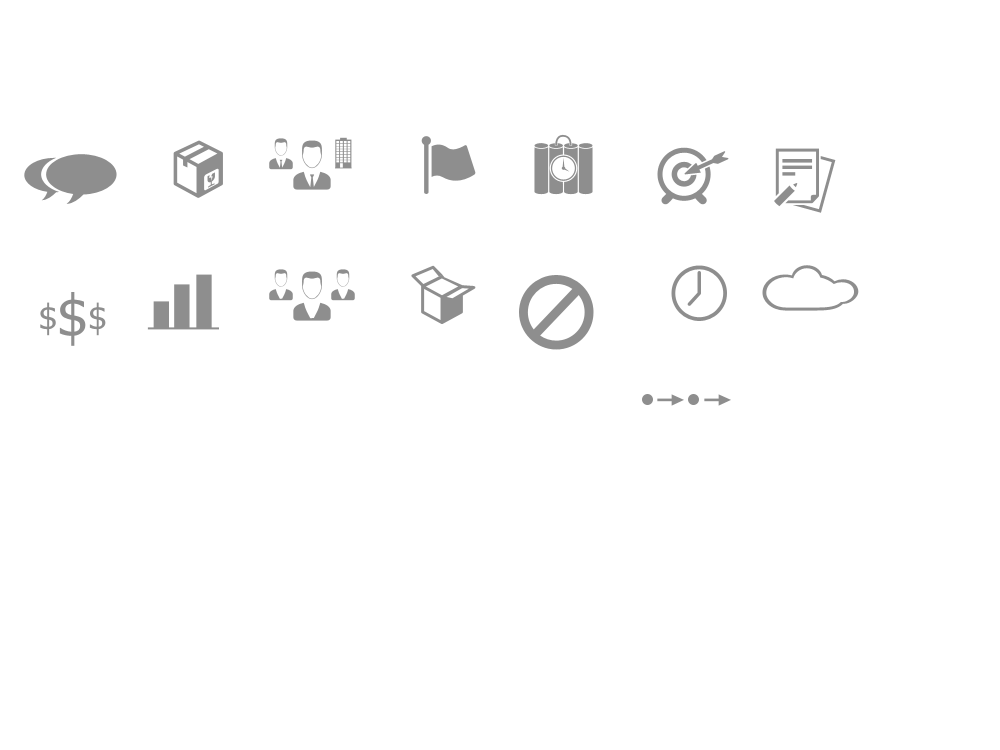 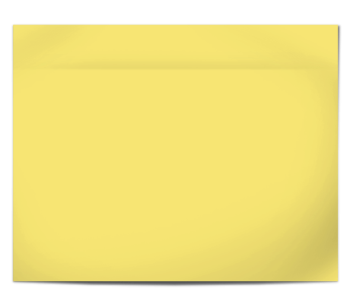 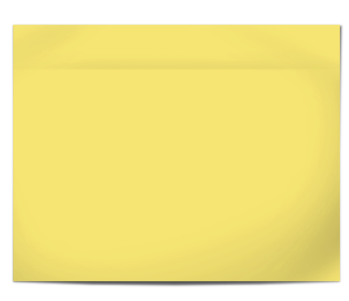 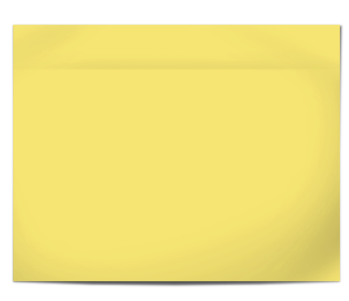 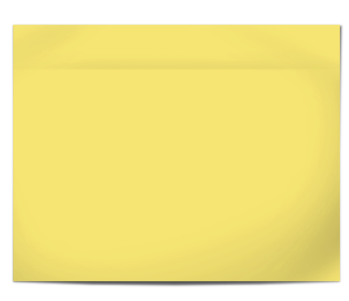 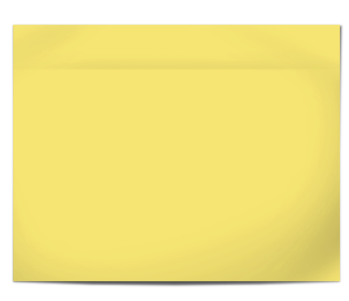 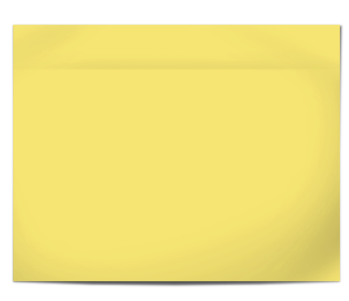 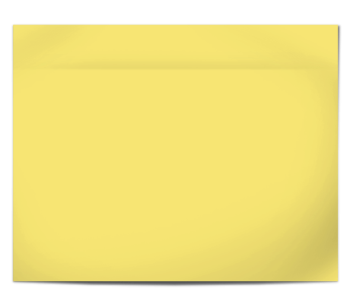 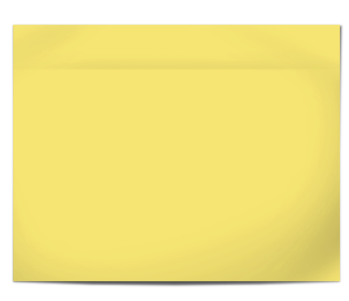 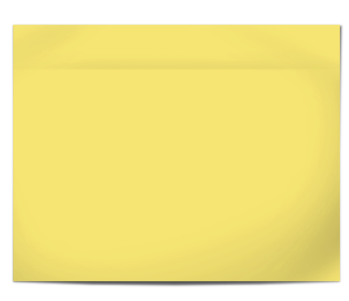 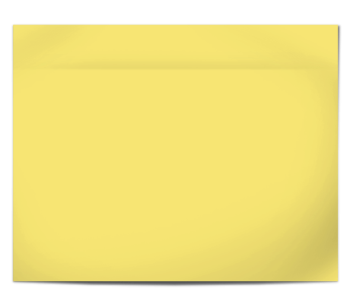 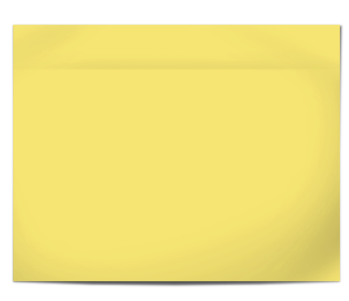 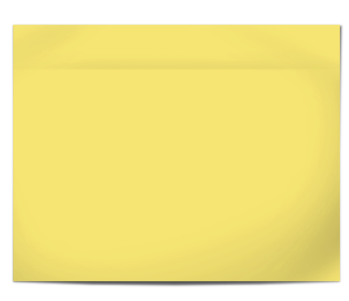 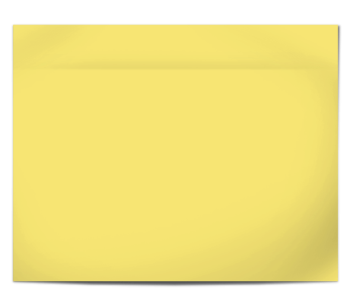 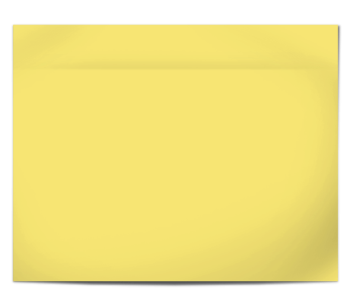 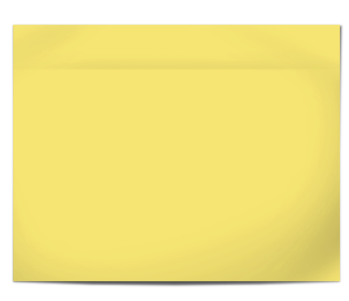 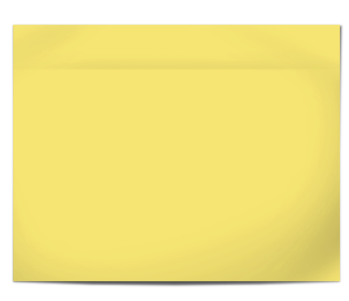 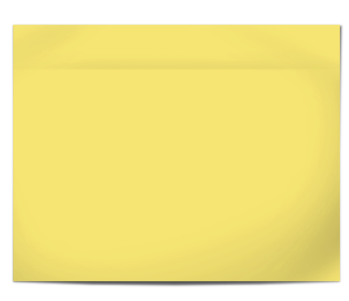 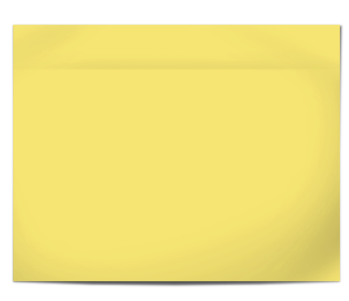 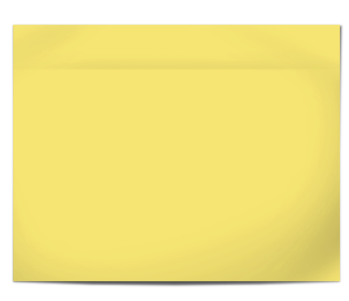 Não cumprimento dos protocolos de segurança por parte da famílias/equipe.
Limitação de número de estudantes e horário de funcionamento.
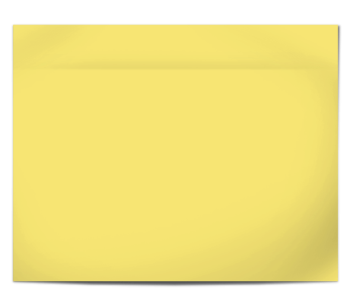 Recuperação da aprendizagem para alunos que apresentaram dificuldades no remoto.
Envolvimento de toda equipe escolar.
EPIs
  Materiais de limpeza
  Termômetros
  Máscaras
  Fornecimento de água e alimentação individualizada.
Retomar as aulas presenciais para minimizar danos causados durante o isolamento social integrando equipe e alunos.
Treinamento de funcionários quanto aos protocolos de segurança.
Cumprimento das normas de prevenção da covid19;
Redução do número de alunos por turma;
Não menores de dois anos neste momento inicial
Retomar as aulas presenciais/ensino hibrido seguindo os protocolos de segurança.
Acolhimento socioemocional e prevenção da evasão escolar.
Falta de recursos humanos para cumprimento dos protocolos de segurança.
Participação, compreensão e envolvimento dos pais e alunos.
Apoio da SME
Volta às aulas presenciais no período de pandemia.
Orientação aos familiares e alunos quanto aos protocolos de segurança.
Distribuição e utilização correta de EPIs para equipe e alunos.
Prefeitura Municipal e
SME
Comunidade escolar 
Instituições parceiras
Interação e integração de alunos, equipe escolar e pais.
Atendimento em período integral na creche.
Limitação de tempo na unidade.
Contaminação da comunidade escolar.
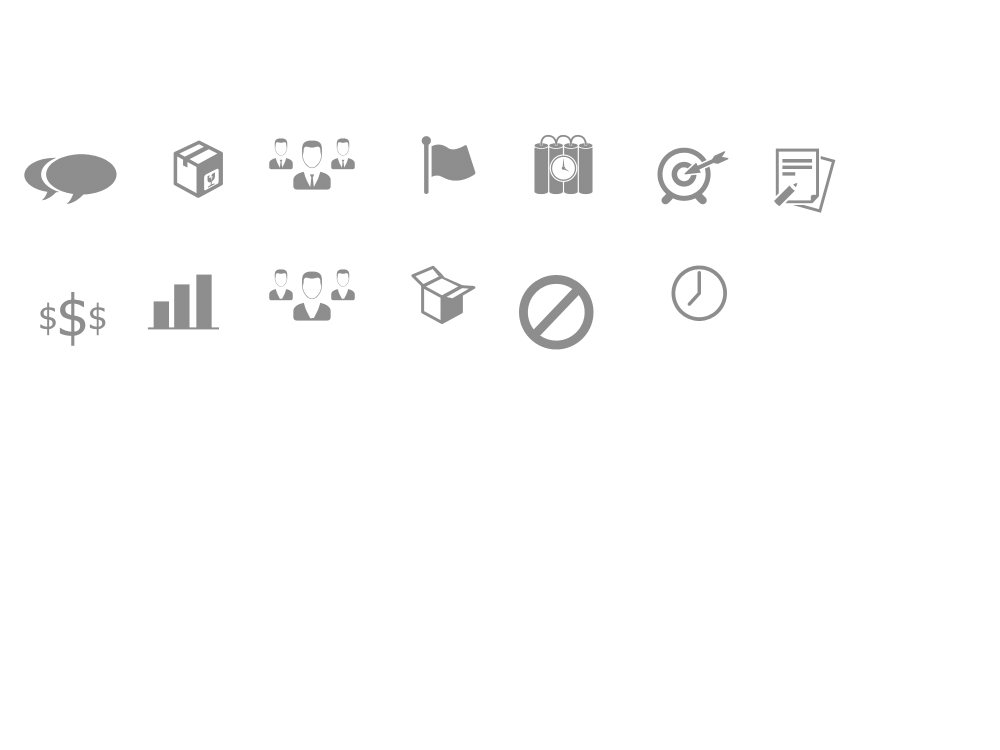 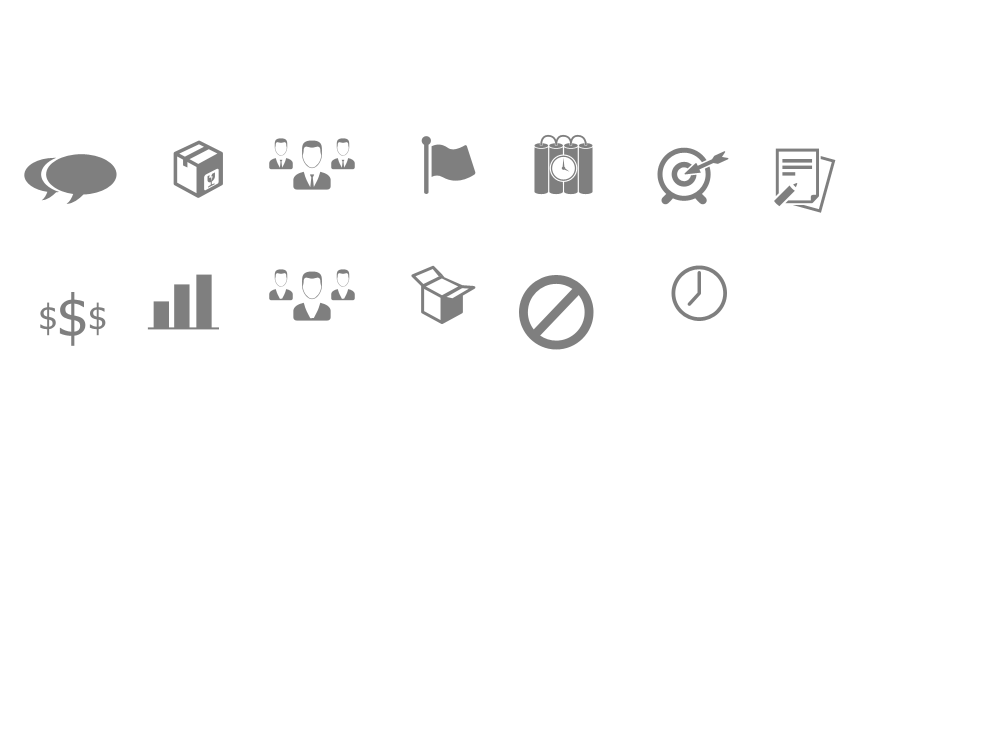 RISCOS
PRODUTO
STAKEHOLDERS
Externos & 
Fatores Externos
JUSTIFICATIVAS
Passado
PREMISSAS
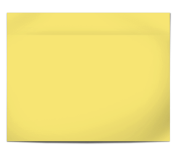 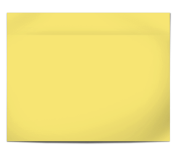 5 – Retorno as aulas presenciais.
Avaliação e reorganização
Alunos
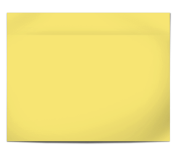 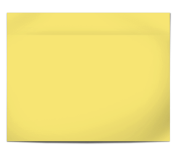 3- Treinamento
Professores
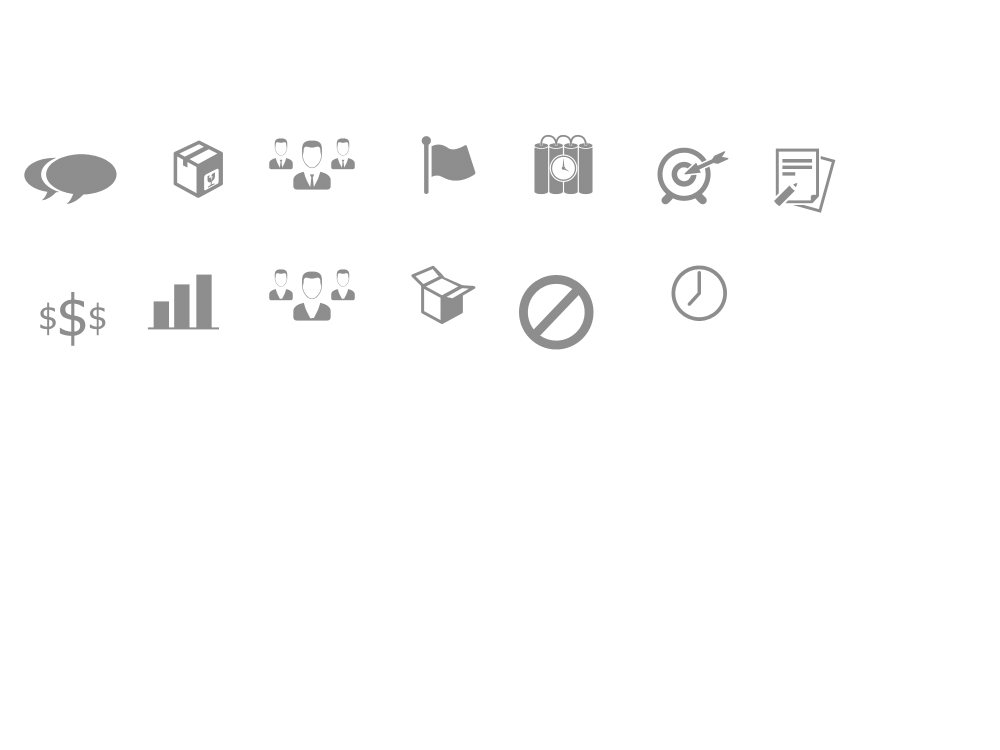 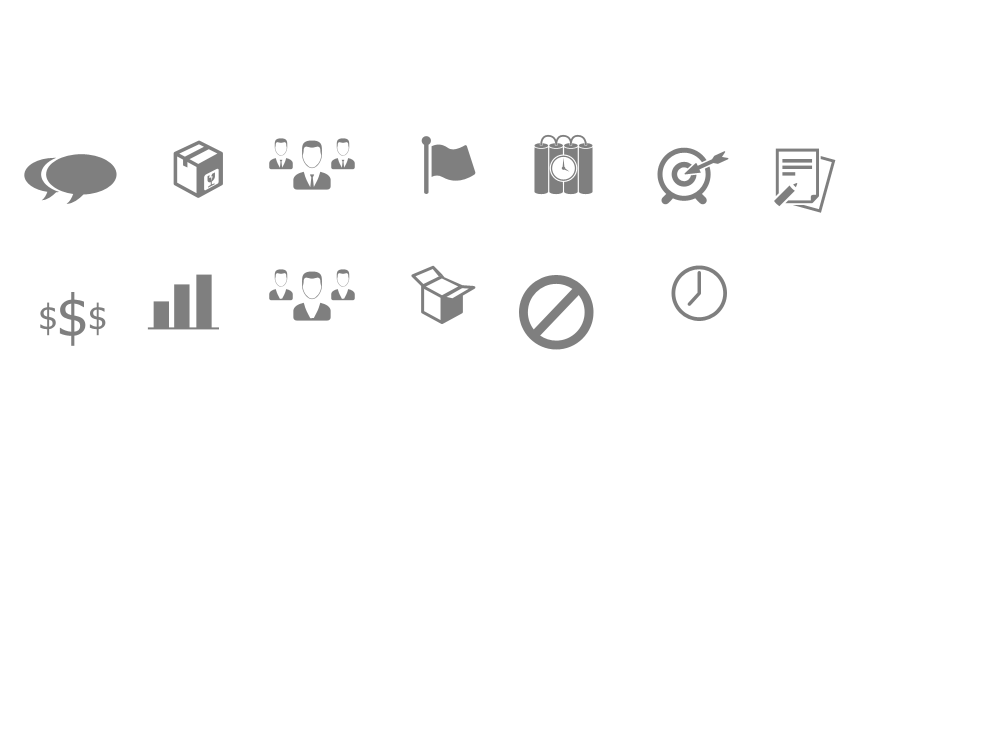 LINHA DO TEMPO
REQUISITOS
OBJ SMART
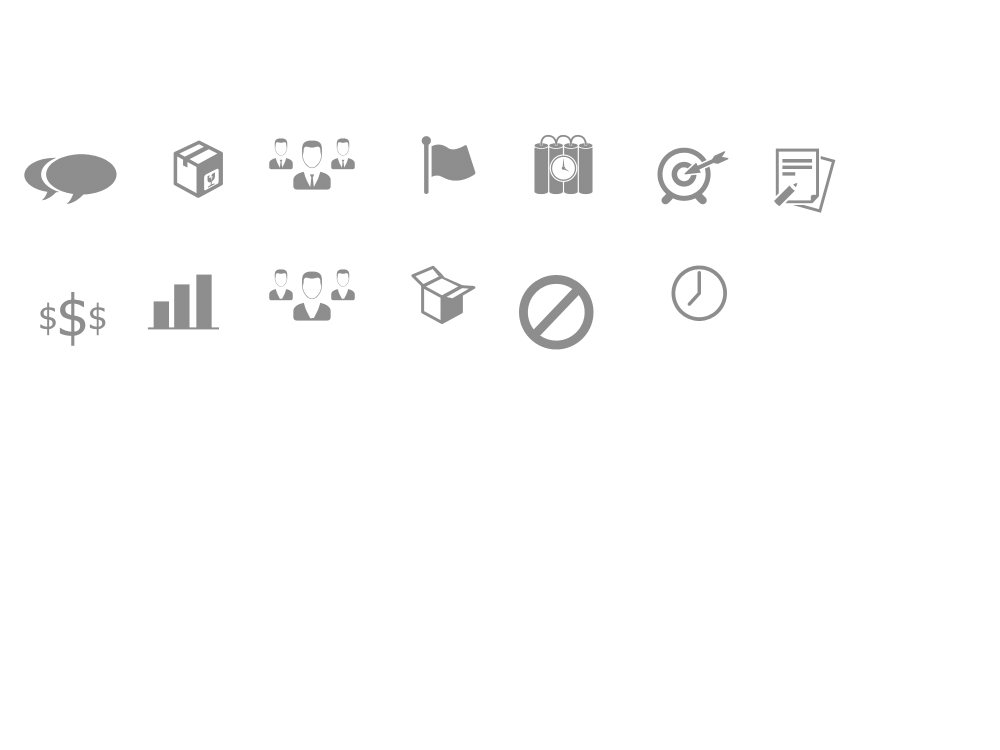 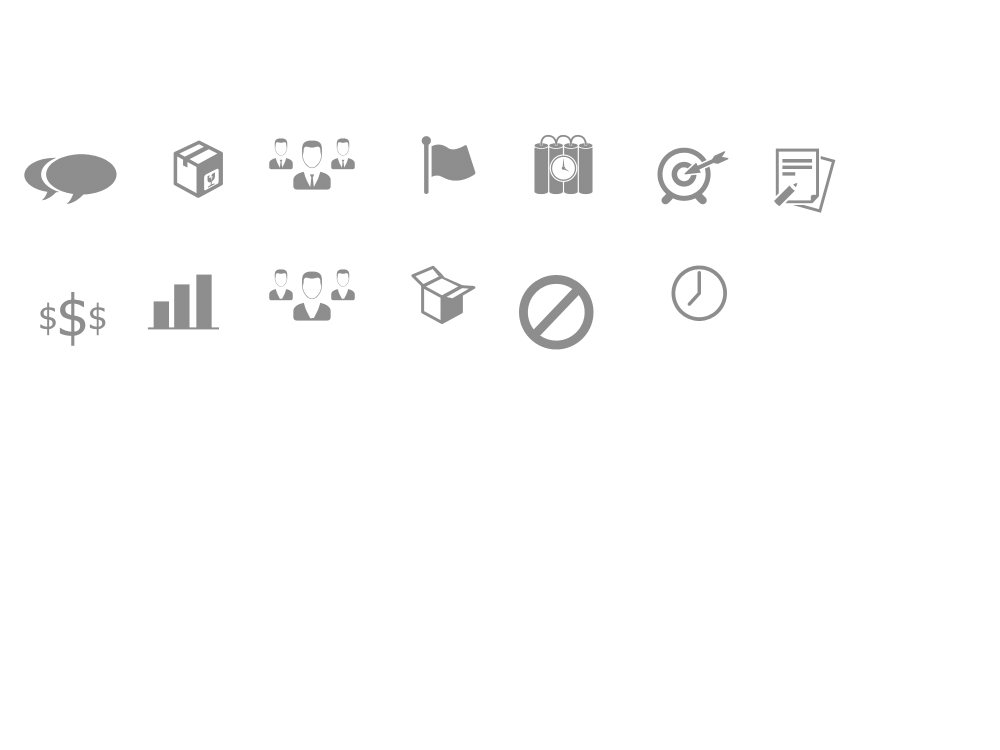 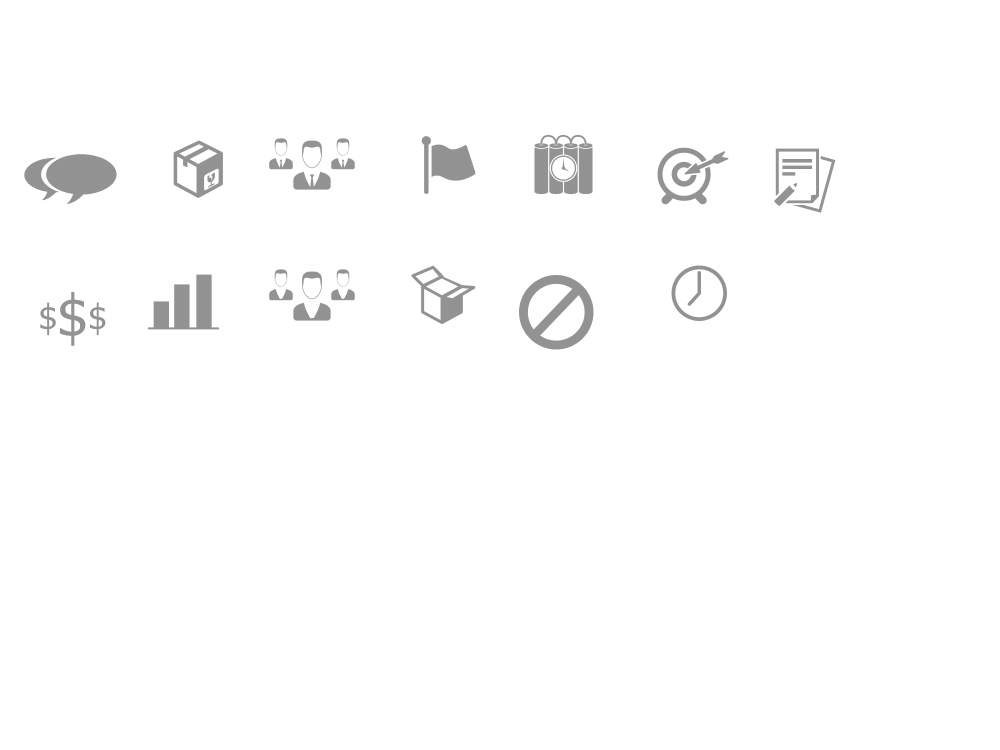 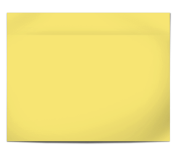 4 – Organização do ambiente.
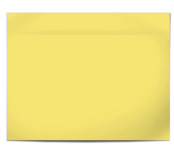 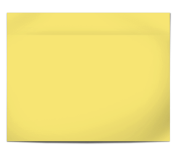 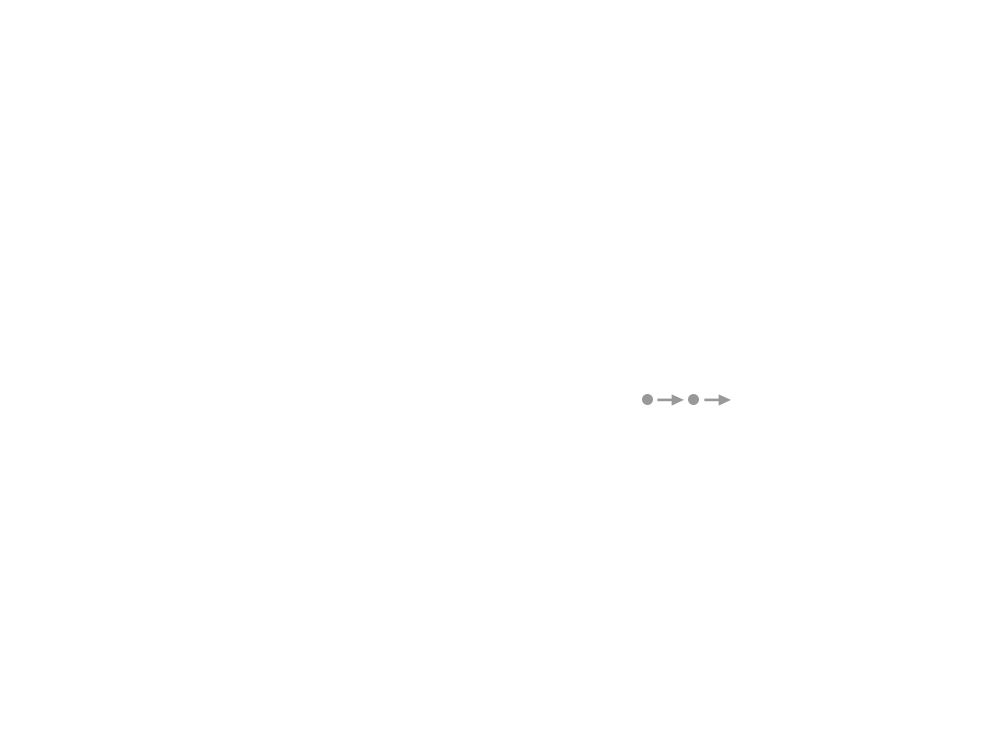 Funcionários
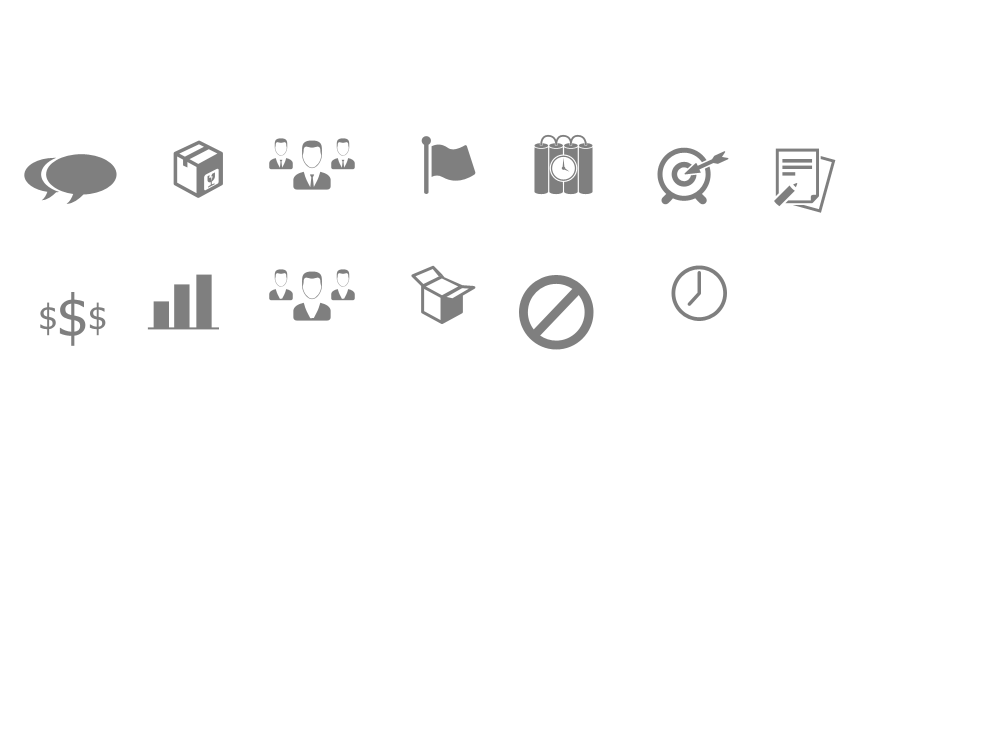 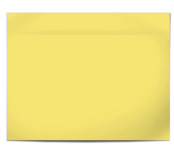 GRUPOS DE 
ENTREGAS
EQUIPE
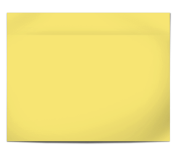 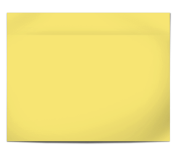 1 – Pesquisa com familiares e professores
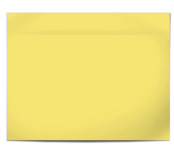 Pais
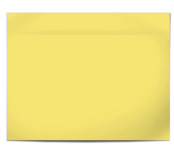 BENEFÍCIOS
Futuro
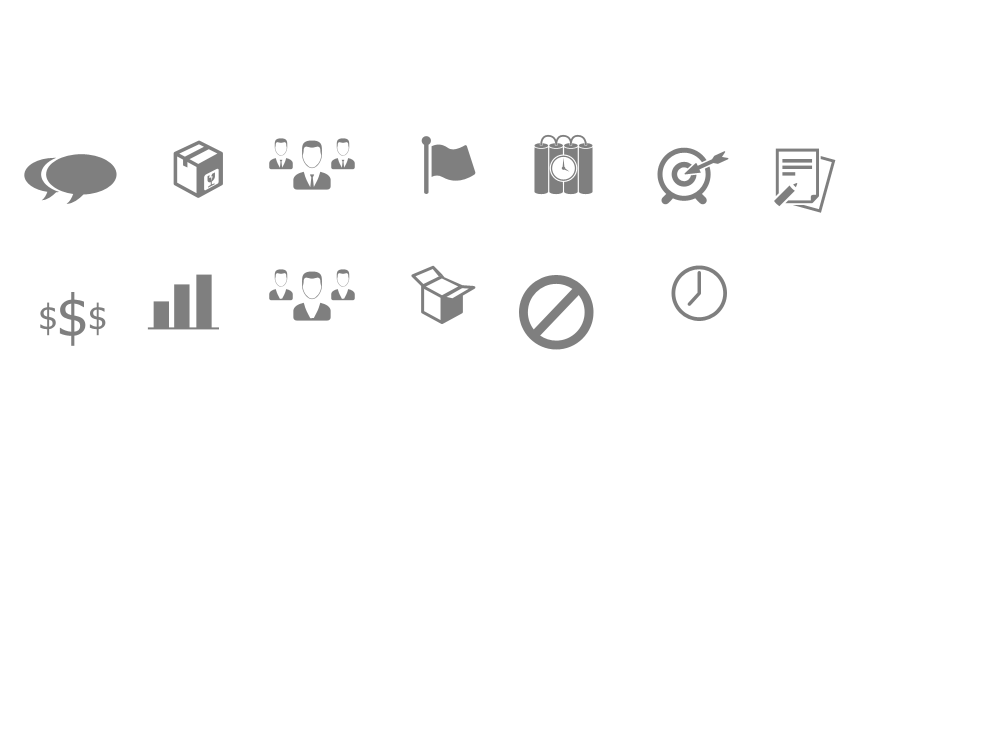 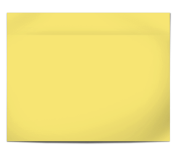 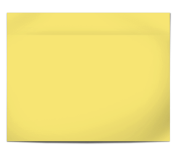 2 - Planejamento
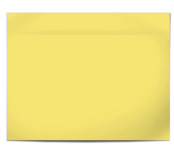 Gestores  de unidade
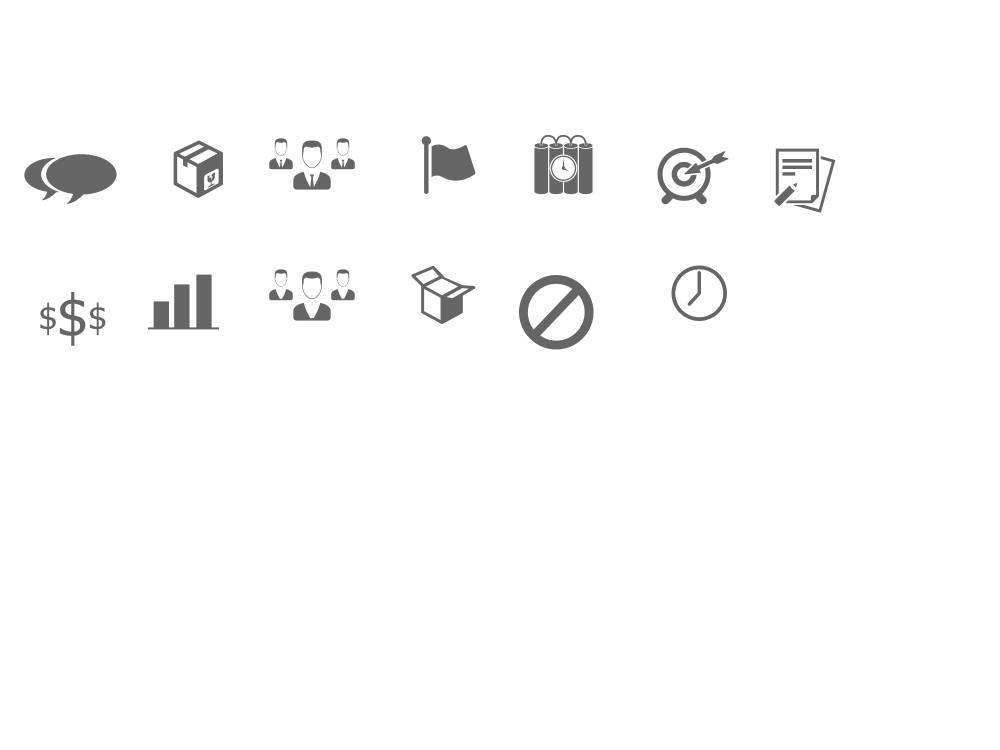 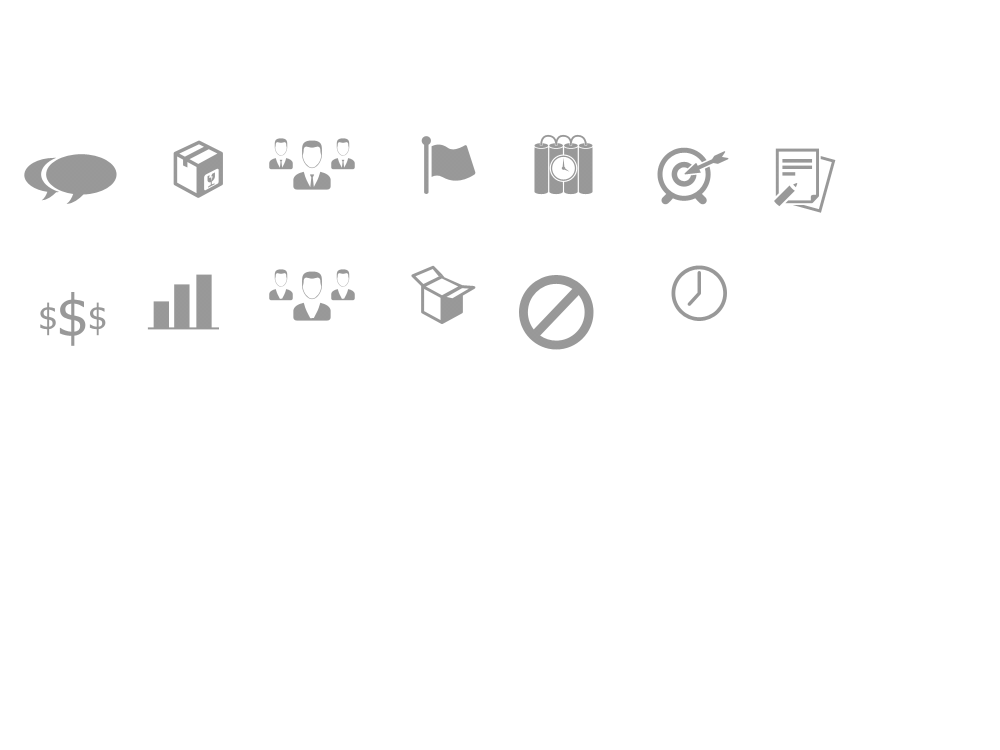 RESTRIÇÕES
CUSTOS
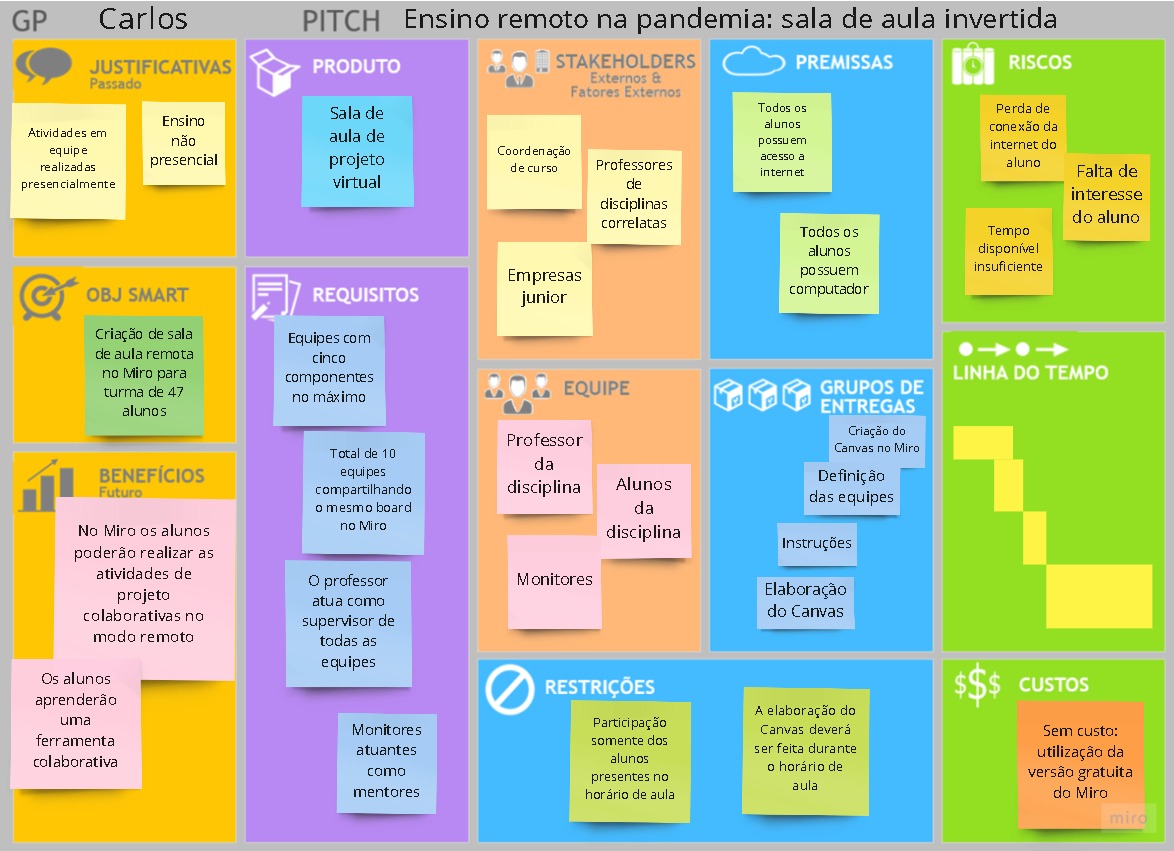 Ao elaborar o Canvas, não se esqueça ...
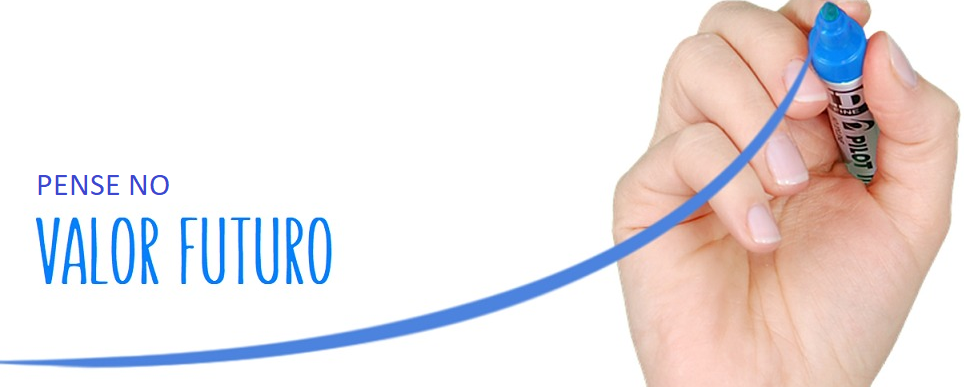 Atividade 

Cocriação do projeto Canvas